Самоанализ воспитательной -  образовательной деятельности.Средняя группа.
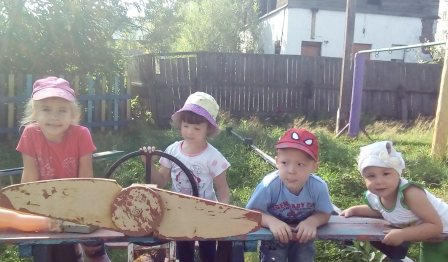 Воспитатель: Воробьева Т.Ю.
2018-2019 г.
В группе – 10 мальчиков, 6 – девочек.
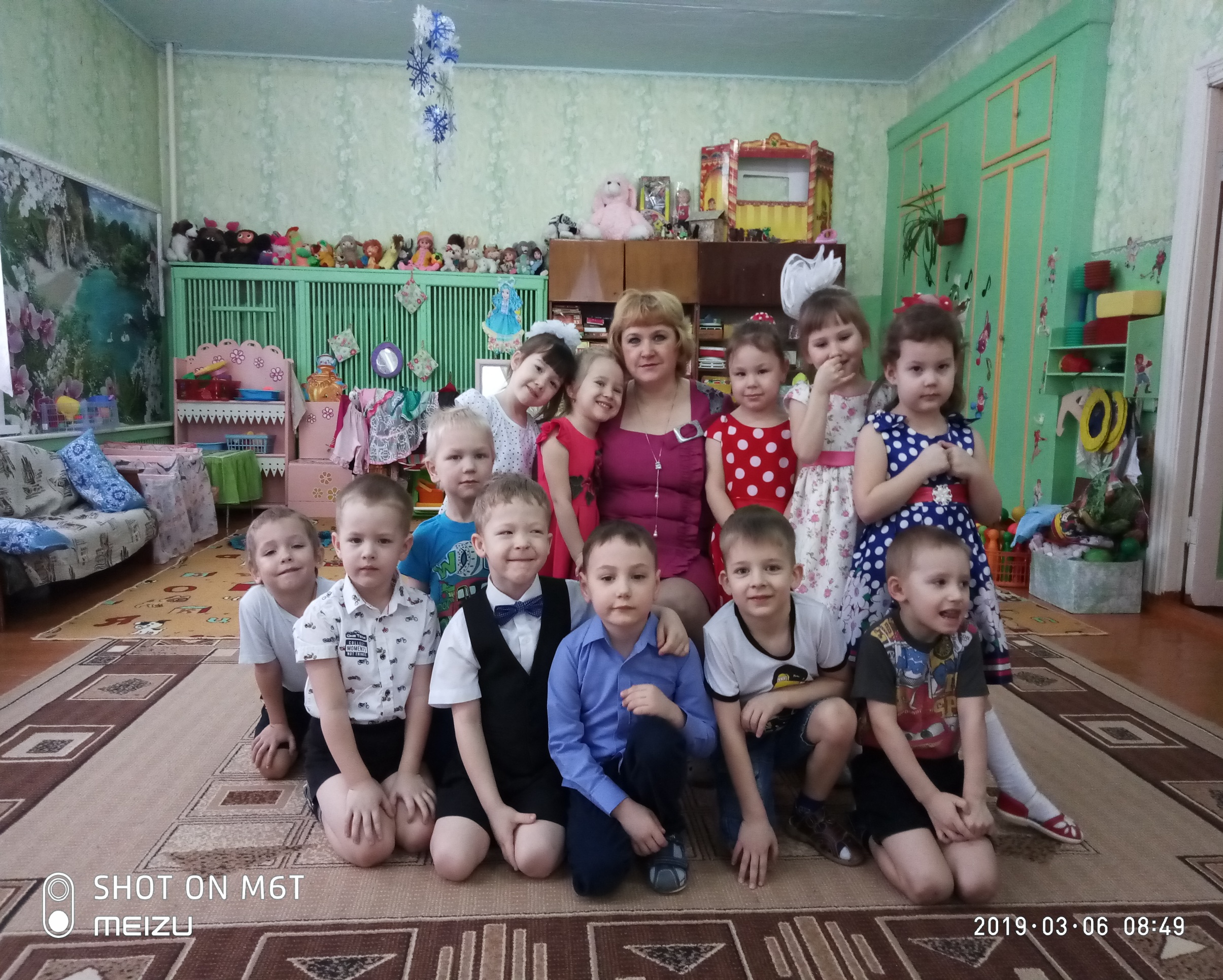 Задачи ДОУ:
1 Развивать речь воспитанников в организации и проведении сюжетно-ролевых игр».
2 «Развивать преемственные связи между ДОУ и начальной школой».
А.С. Макаренко.
«Игра имеет в жизни ребенка такое же значение, как у взрослого – деятельность, работа, служба. Каков ребенок в игре, таков во многом он будет в работе, когда вырастет. Поэтому воспитание будущего деятеля происходит прежде всего в игре»
Сюжетно – ролевая игра «Зоопарк»
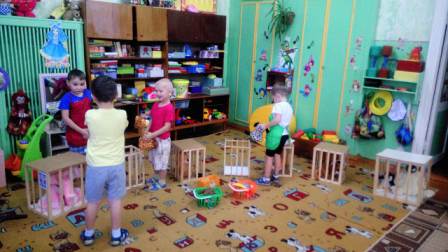 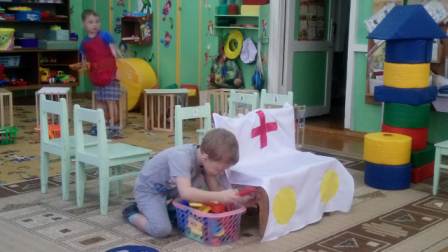 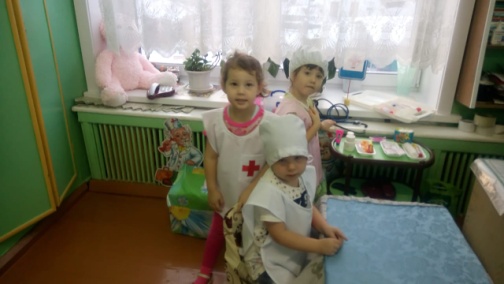 «Зоомагазин», «Спасение животных»
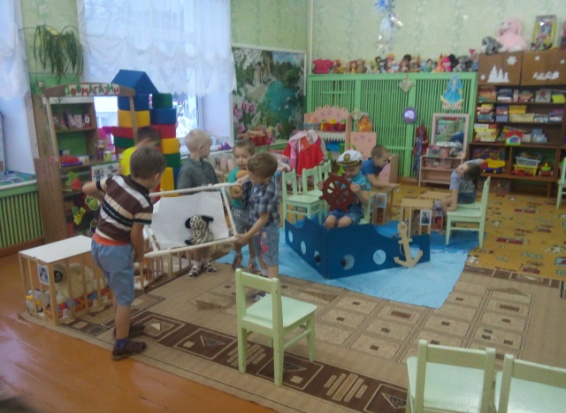 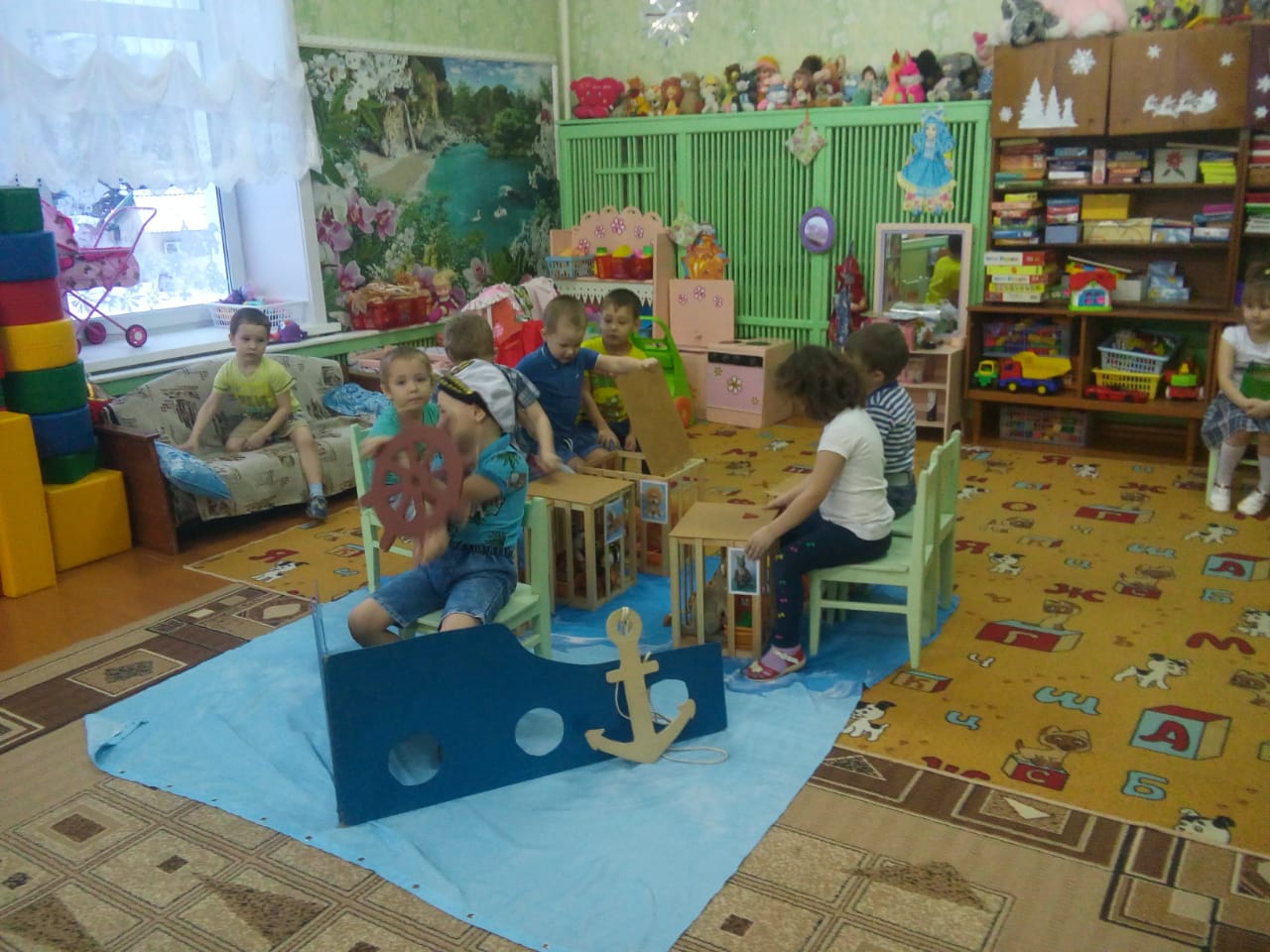 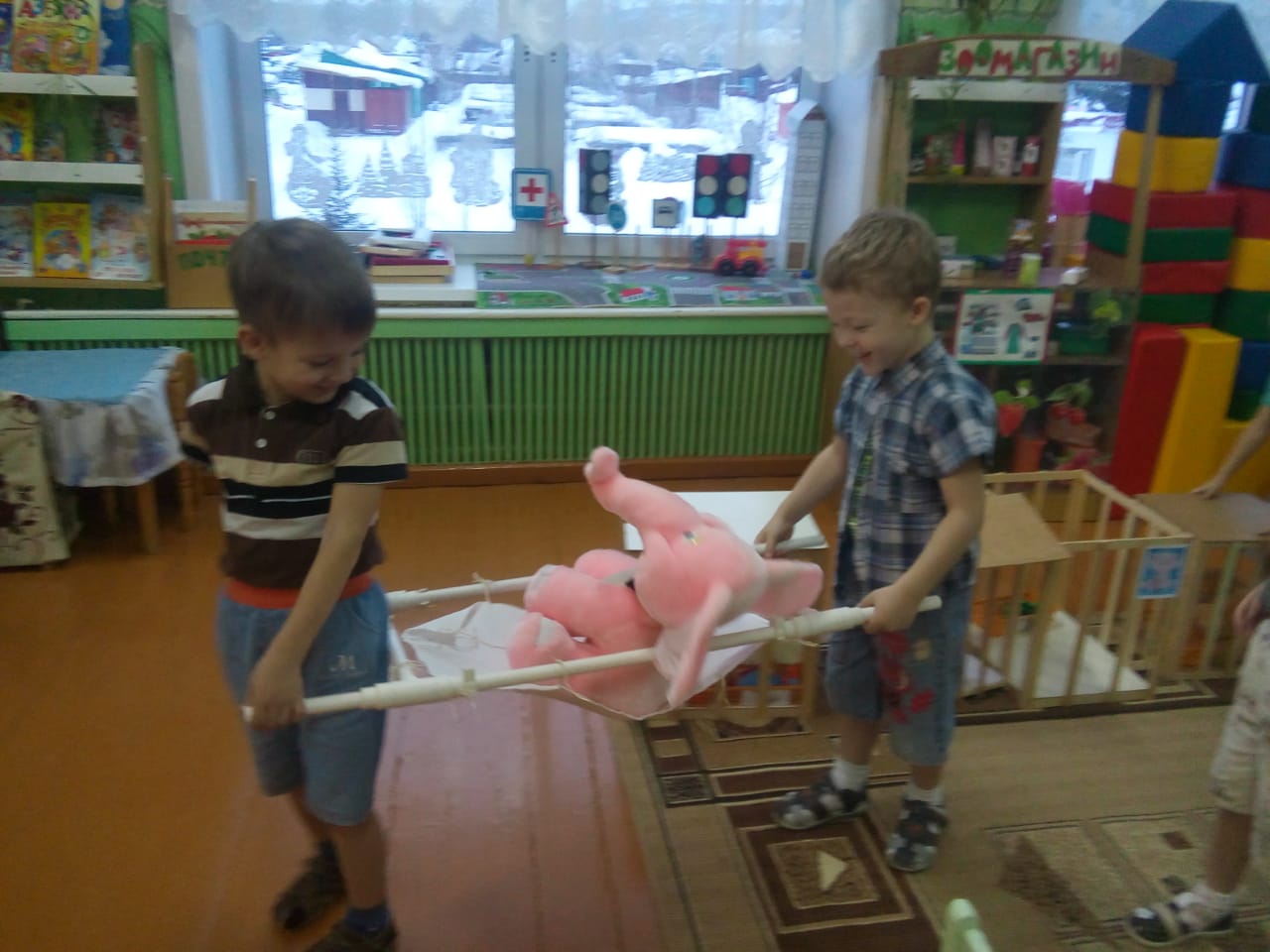 Анализ игры:
У детей был  устойчивый интерес к игре благодаря созданным условиям.
   В процессе игры дети брали на себя различные роли, «проживали» принятую роль, а они были разнообразны (кассир, посетители зоопарка.), пытались  выполнять правила, взаимодействовали  друг с другом.
Программное содержание игры я построила в соответствии с требованием  и с учетом возрастных особенностей детей 5 года жизни
 На протяжении всей игры использовала различные методы и приемы, которые были  взаимосвязаны между собой.
Дети были заинтересованы, внимательны, активны, дружелюбны. Наблюдалась  самостоятельность в речевом общении с окружающими.
Оборудование,  использованное в игре,   соответствует эстетическим требованиям. Оно яркое, красочное, привлекательное, безопасное и удобное в употреблении.  Игра имеет неоценимое значение, прежде всего для социального развития ребенка, она раскрывает для него смысл существования в обществе, смысл общения.
Сюжетно – ролевая игра проведена на высоком профессиональном уровне.
НОД по обучению грамоте «Путешествие на ковре – самолете».
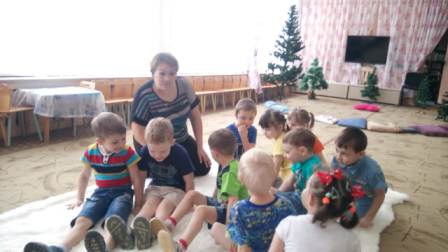 Анализ НОД:
Разнообразие оборудования и материалов, использованных на НОД, позволили удержать внимание и познавательный интерес детей на протяжении всего занятия.
Анна Николаевна создала ситуацию успеха для каждого ребенка. Общение  проходило эмоционально, на протяжении всего занятия дети и педагог были партнерами.
Удалось достичь цели занятия, через реализацию всех поставленных задач.
НОД проведена на хорошем уровне.
«Ложка расписная, красивая такая»
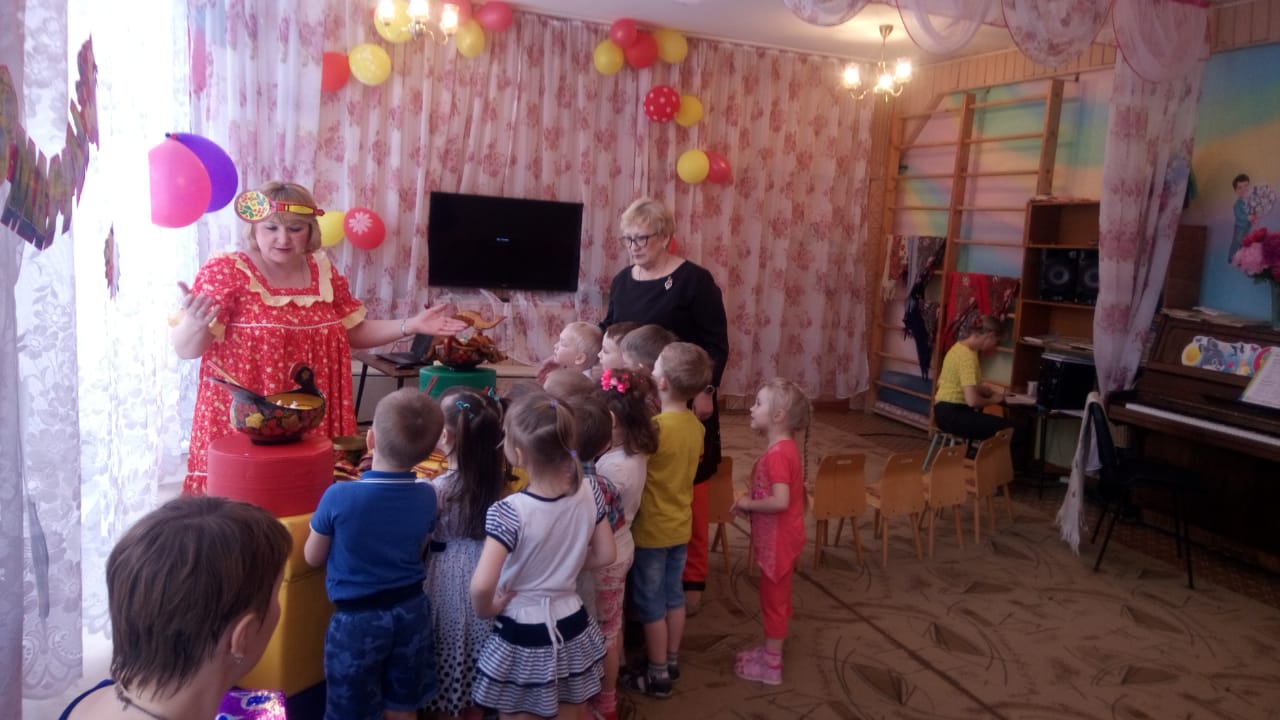 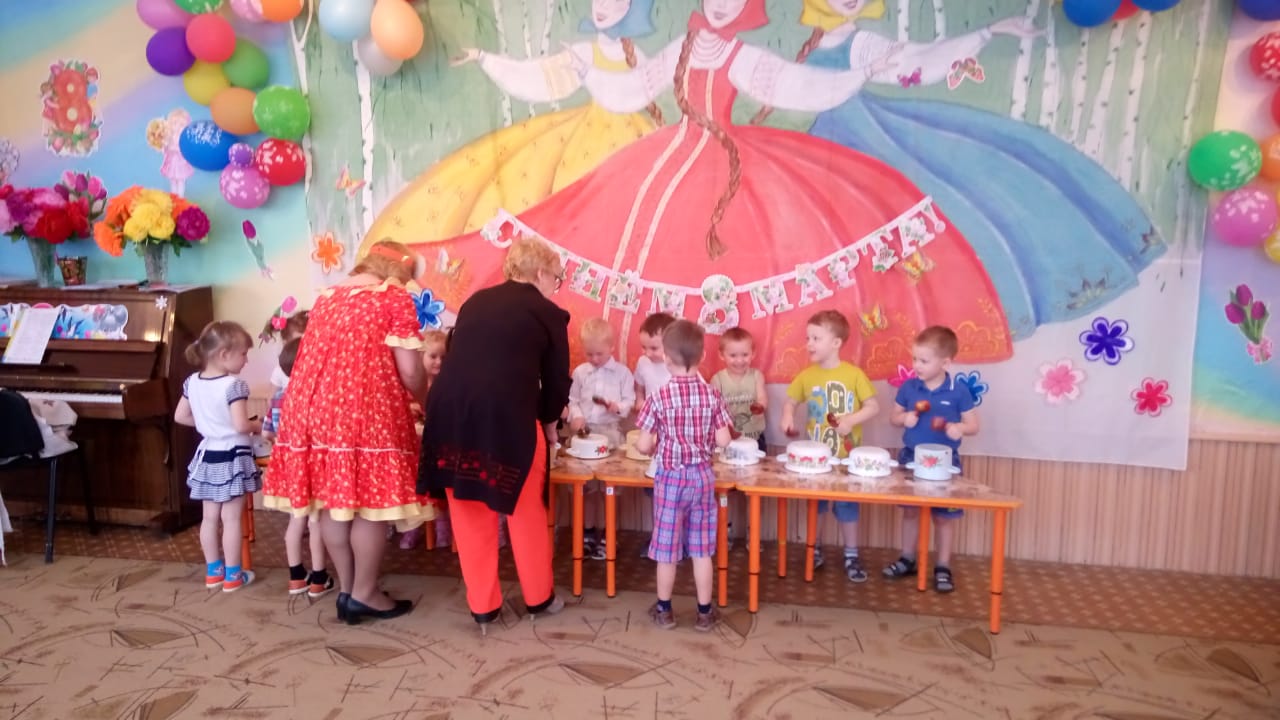 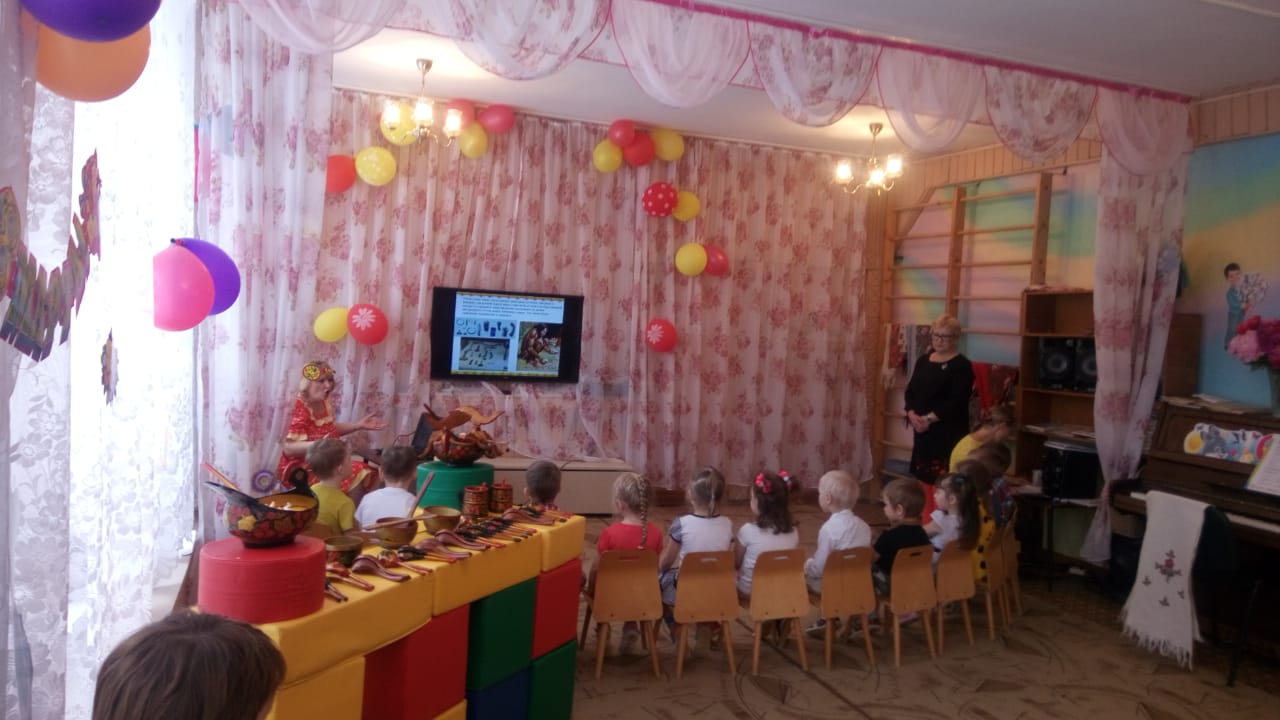 Анализ мероприятия:
Для решения образовательных, развивающих и воспитательных задач использовались наглядные, словесные и практические методы и приемы:На протяжении всего действия поддерживалась мотивация на фольклорно - познавательный характер. 
Быстрая смена деятельности способствовала снятию напряжения, утомляемости и скованности детей, повышало инициативу, самостоятельность и настроение детей.
Слаженность действий между педагогами способствовала лучшей организации детей, динамичности и насыщенности мероприятия.
Дети  проявили непосредственность, эмоциональность, любознательность. Радостная атмосфера способствовала развитию эмоционально-волевой сферы дошкольников, вызвала у них чувство удовольствия от собственной игры на ложках.
 Коллеги высоко оценили профессионализм педагогов.
День открытых дверей.
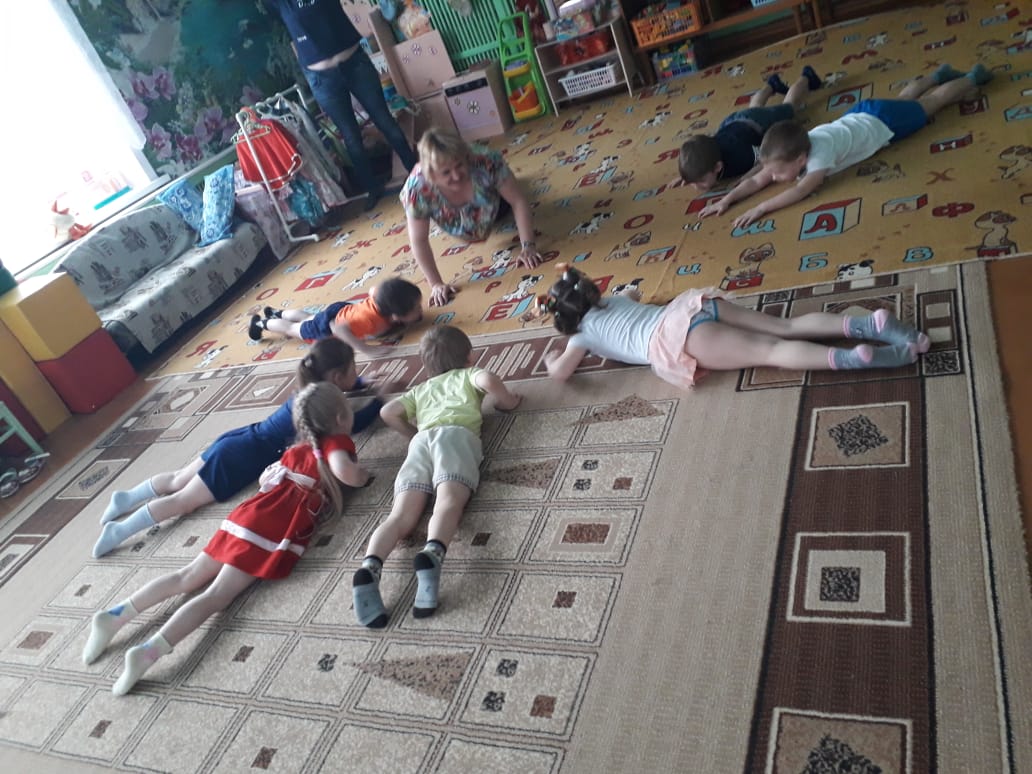 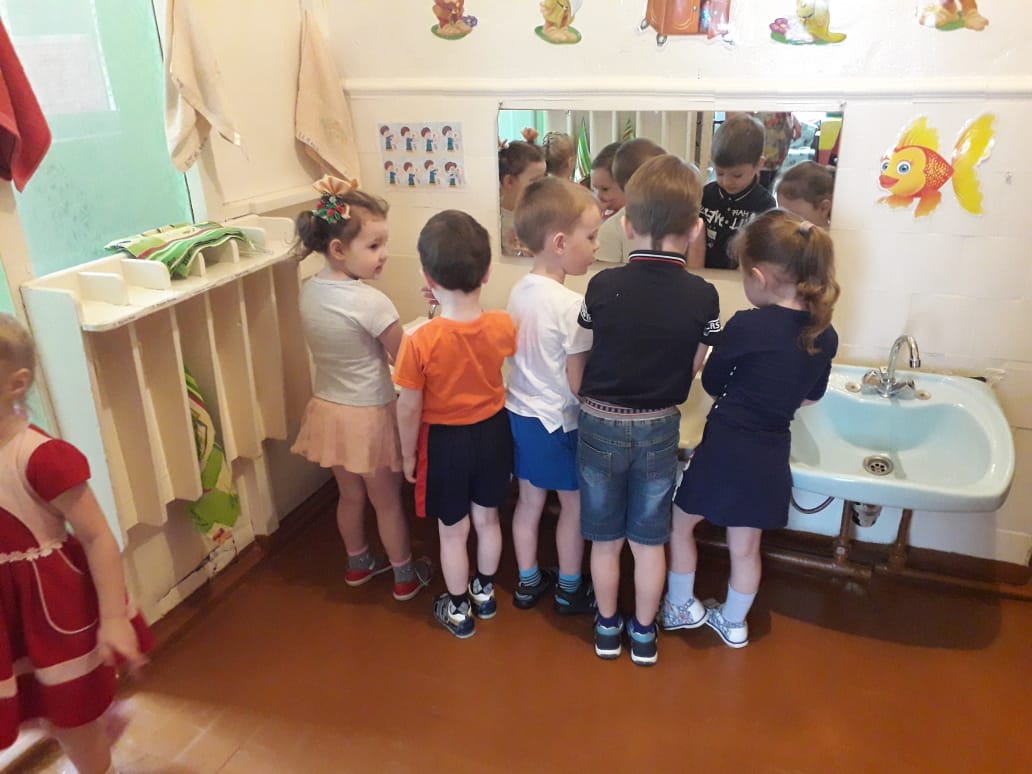 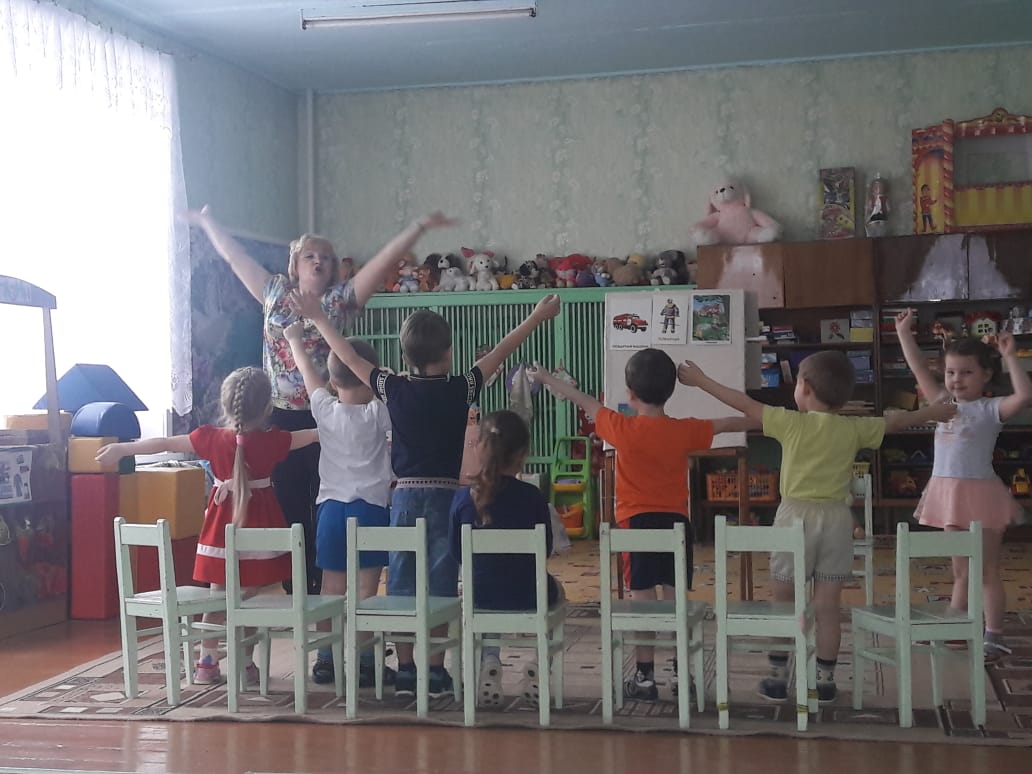 Отзывы родителей.
Дети занимаются с большим удовольствием. Все занятия проводятся в игровой форме. 
Очень понравилось занятие по пожарной безопасности.
Все здорово!!!
Экскурсия на р. Лену. Ледоход.
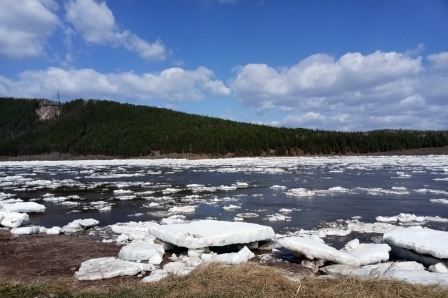 Экскурсия к памятнику погибшим воинам.
Мониторинг достижения планируемых результатов освоения образовательной программы .
Вывод:
Сравнительный анализ результатов мониторинга в начале и в конце учебного года показывает рост усвоения детьми программного материала, то есть прослеживается положительная динамика развития ребенка по всем видам деятельности. В основном показатели выполнения программы находятся в пределах высокого и среднего уровня.
Проблемы и решение:
Уровень знаний, умений и навыков по разделу «Речевое развитие» находятся на не достаточно высоком уровне. 
 Гиперактивность детей,  в семье мало внимания уделяется общению взрослых с детьми по проблеме 
Требуется помощь логопеда.
Активизировать работу, направленную на использование речевой активности детей, в соответствии возрастными возможностями и целями обучения. Активно включать детей в ситуативно - познавательное общение, развивать коммуникативные навыки.
Успехи:
Наша группа активно участвовала в жизни детского сада (праздники, конкурсы «Новогодняя сказка», «Постройка снежных фигур» и т.д.).
Дети стали более любознательны, сформировано умение задавать вопросы взрослым и сверстникам.
Видна положительная динамика успехов воспитанников, с которыми проводилась индивидуальная работа по образовательным областям.
Дети улучшили навыки самообслуживания.
Способны договариваться, адекватно проявлять свои чувства в процессе коллективной игры.
Проявляют инициативу и самостоятельность в разных видах деятельности.
Праздники, развлечения.
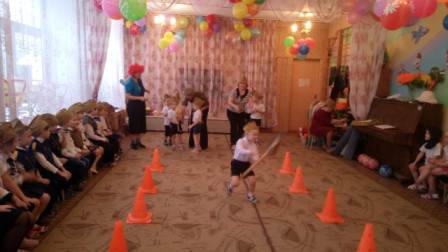 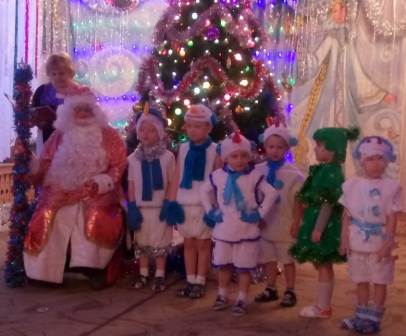 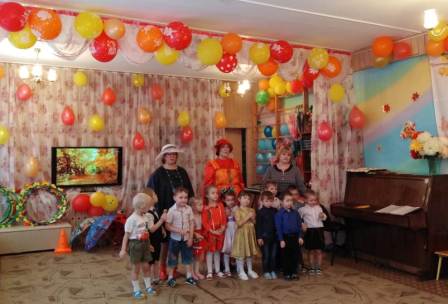 Работа с родителями.
Большое внимание в своей работе уделяем работе с родителями. В целях осуществления полноценного развития каждого ребенка проводились родительские собрания (родительская гостиная, круглый стол), консультации, анкетирование. В уголке для родителей имеется информация по различным тематикам.
Совместная выставка рисунков «Удивительный космос!»
Фотоколлаж «Жизнь дана, на добрые дела».
Участие в конкурсах.
Перспективы:
Результаты деятельности в группе за 2018-2019 учебный год были тщательно проанализированы и позволяют сделать вывод , что в целом работа проводилась целенаправленно и эффективно. 
На 2019-2020 учебный год наметила следующие задачи:
1. Продолжить целенаправленную работу с детьми по всем образовательным областям. 
2. Развивать речь детей через театрализованную деятельность.
3. Организовать работу с детьми с использованием проектных технологий. 
4. Продолжить совершенствование предметно-развивающей среды в группе в соответствии с ФГОС. 
5. Повысить уровень педагогического мастерства путем участия в конкурсах, открытых мероприятиях ДОУ и района.
Спасибо за внимание!